Integridade 
Lei Anticorrupção
Patricia Audi
Secretária de Transparência e Prevenção da Corrupção
Controladoria-Geral da União
Brasília, 02 de julho de 2015
O QUE MUDOU? QUAIS OS EFEITOS?
INTEGRIDADE – a grande contribuição das empresas
Não podemos falar em combate à corrupção se não pensarmos em uma construção nacional, em um compromisso coletivo de vencer este fenômeno complexo, que considera não apenas aspectos sociais e culturais, mas também, a forma com que Estados, empresas e indivíduos enfrentam a questão.
ALGUNS PARÂMETROS
Comprometimento da Alta Direção
É a base para a efetividade do programa de integridade, sendo importante também para o comprometimento dos demais níveis gerencial e operacional.
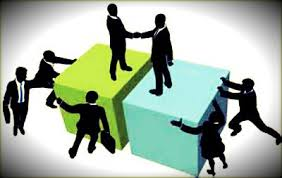 Imagem: www.fcnoticias.com.br
Alta direção: nível hierárquico mais elevado, como o conselho de administração, se houver, e ocupantes de cargos com alto poder de decisão em nível estratégico.
Comunicação e Treinamento
Todos na empresa devem ter ciência dos princípios e das políticas da instituição relacionados à integridade nos negócios, e devem saber aplicá-los no dia-a-dia do trabalho.
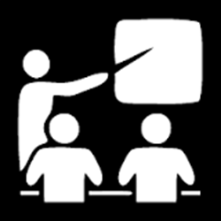 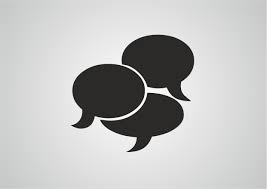 COMUNICAÇÃO
TREINAMENTO
Acessibilidade dos documentos e linguagem compreensível por parte do público alvo.

Divulgação de informações deve atingir a todos e trazer o assunto para o dia-a-dia das pessoas.
Plano de treinamento: capacitar pessoas sobre os aspectos práticos das orientações e das políticas de integridade.

Aplicação periódica
Código de Ética e de Conduta
escrito de forma clara e concisa
linguagem apropriada ao público a que se destina 
atualizado de forma periódica
destinado a empregados, a administradores e a terceiros
Princípios da instituição e linhas gerais sobre as principais políticas adotadas pela empresa. 
O tema anticorrupção deve estar contemplado.
Conformidade com a Lei 12.846/2013, exemplos:
Vedação a oferecer vantagem indevida a agente público, nacional ou estrangeiro
Vedação da prática de fraudes em licitações e contratos com o governo
Vedação de oferecimento de vantagens indevidas a licitante concorrente;
Previsão de medidas disciplinares;
Esclarecimentos sobre canais de denúncia 
Proibição da retaliação a denunciantes e previsão de anonimato e confidencialidade. 
Menção à existência de controles para prevenir e detectar atos de corrupção
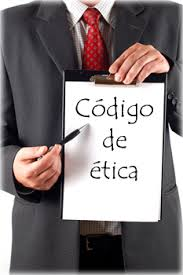 Imagem: www.centralunicadosdetetives.com.br
Canais de Denúncias
Permitir o recebimento de denúncias, para que a empresa possa tomar ciência sobre irregularidades e agir para corrigi-las.
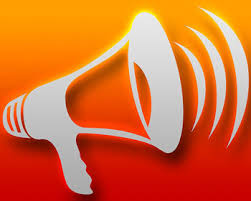 Adotar diferentes meios para viabilizar a denúncia, de acordo com  a necessidade da empresa 
Ser acessível e divulgado a funcionários e a terceiros 
Ter uma política de proteção ao denunciante de boa-fé: 
		a. denúncia anônima 
		b. regras de confidencialidade 
		c. proteção à retaliação dos denunciantes
Imagem: gestaodelogisticahospitalar.blogspot.com
Gestão de Riscos
Mapear, prevenir e controlar, de forma periódica, riscos relacionados às áreas de atuação da empresa.
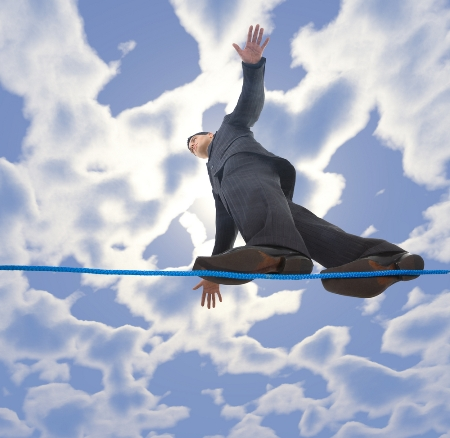 Identificação de situação de risco	
2.  Criação de políticas e procedimentos para prevenir fraudes e ilícitos
3. Monitoramento da implementação das políticas e procedimentos
Imagem:blog.fipecafi.org
Instância Responsável
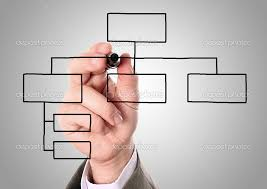 Criação de instância interna (pessoa ou área) responsável por coordenar a implementação do programa de integridade e fiscalizar seu cumprimento. 
A estrutura da instância irá depender do porte da empresa.
Imagem: pt.depositphotos.com
Recursos financeiros (regulares) 
Recursos humanos (suficientes)
Independência
Competência para tomada de decisões
Mecanismos de proteção dos seus membros (contra decisões arbitrárias) 
Possibilidade de reportar-se ao nível hierárquico mais elevado da empresa
Responsabilidade pela implementação: 
Delegada a membro da alta direção.
Medidas Disciplinares
Normas escritas que especifiquem quais são as medidas disciplinares previstas e os casos em que se aplicam. 

Esclarecer também quais são os procedimentos adotados e que área tem               a atribuição de apurar os fatos e as responsabilidades.
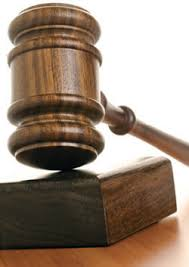 Punições devem ter efeito  preventivo e pedagógico,  e ser proporcionais:
aos tipos de violações
ao nível de responsabilidade dos envolvidos
Imagem: portalcienciaevida.uol.com.br
Remediação
A empresa deve prontamente interromper as irregularidades e solucioná-las tempestivamente.
A empresa pode utilizar os dados           obtidos na investigação para subsidiar uma cooperação efetiva com a administração pública.
Lei Anticorrupção (art. 7, VII): 
Possibilidade de redução de sanções     para as empresas que cooperarem com a apuração das infrações.
Programa de Integridade
Avaliação dos Programas de Integridade
Portaria 909/2015
As informações prestadas nos relatórios serão consideradas para definição do percentual de redução da multa (de 1% a 4%)

Programas meramente formais e absolutamente ineficazes não serão considerados para fins da aplicação do percentual de redução
Avaliação dos Programas de Integridade
Portaria 909/2015
Relatório de Perfil:

Informações relacionadas à pessoa jurídica:

Setor do mercado onde atua
Estrutura organizacional
Quantitativo de funcionários
Interações com o setor público
Participações societárias
Porte
Avaliação dos Programas de Integridade
Portaria 909/2015
Relatório de Conformidade:

	Informações relacionadas à efetividade do programa de 	integridade

Como e quais parâmetros implementados
Importância desses parâmetros em relação à característica da empresa
Demonstração do funcionamento do programa
Demonstração de atuação perante o ato lesivo
Estímulo à adoção de Programas de Integridade
Lei da Empresa Limpa (Lei nº 12.846/2013) 
Reconhece os mecanismos de integridade como atenuante na aplicação da multa
Como a empresa pode se preparar?
Publicação: Programa de Integridade - Diretrizes
MPEs: Parceria com SEBRAE e portaria específica
Como a empresa pode ter seus esforços reconhecidos?
Lista Anual do Cadastro Pró Ética
Diretrizes
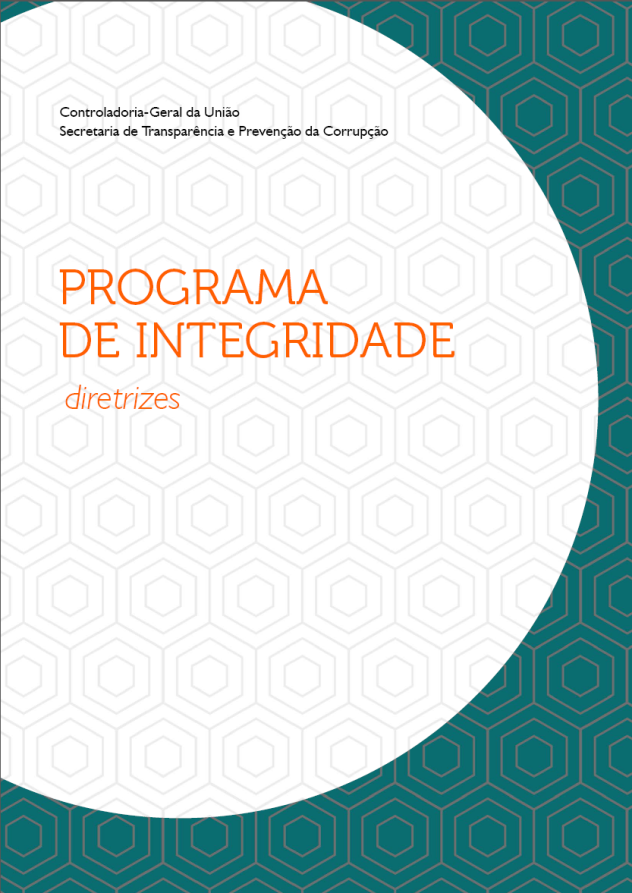 Publicação da CGU tratará em detalhes 
cada uma das diretrizes para um 
Programa de Integridade

Em fase final de edição
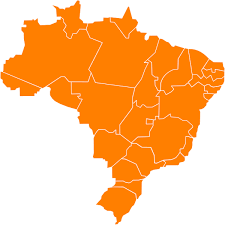 Micro e Pequenas – Portaria Específica
Microempresas (ME):  receita bruta anual até R$ 360 mil 
Pequenas Empresas (PPE): receita bruta anual entre R$ 360 mil e R$ 3,6 MM
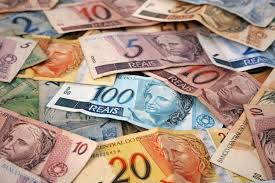 Dados do Setor 
99% das empresas no país (2012 – Dieese)
60% do emprego formal do país (2013 – IBGE)
25% do PIB (2013 – IBGE)
25% das contratações públicas federais (2015 – MPOG)
15% das compras em pregão eletrônico (2015 – MPOG)
Imagem: ebc.com.br
Importância do Segmento
Representatividade numérica 
Crescente participação em contratações públicas 
Integram a cadeia produtiva de empresas médias, grandes e até multinacionais
Micro e Pequenas
PARCERIA – Apoio Técnico a Pequenos Negócios

Acordo de Cooperação a partir dos parâmetros de Portaria específica para Micro e Pequenas Empresas
PRODUTOS
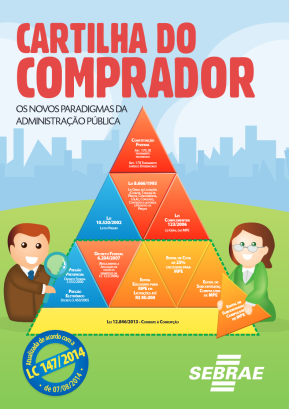 PERSPECTIVAS - “Programa Empresa íntegra”
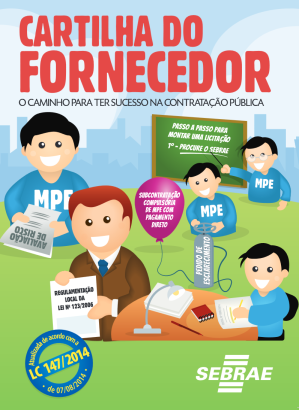 Curso presencial do SEBRAE - em todas as UF
Curso a distância -  na plataforma do SEBRAE 
2 Cartilhas com enfoque no Programa de Integridade - distribuição pelo SEBRAE e pela CGU
Vídeos institucionais
Apresentação sobre Lei Anticorrupção em eventos por todo o País.
Conteúdos sobre Lei inseridos em cartilhas do SEBRAE
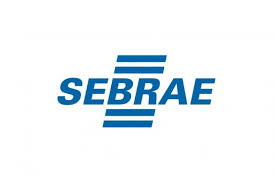 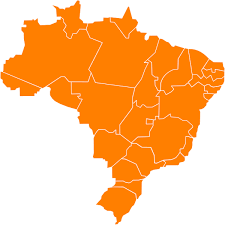 Empresa PRÓ ÉTICA
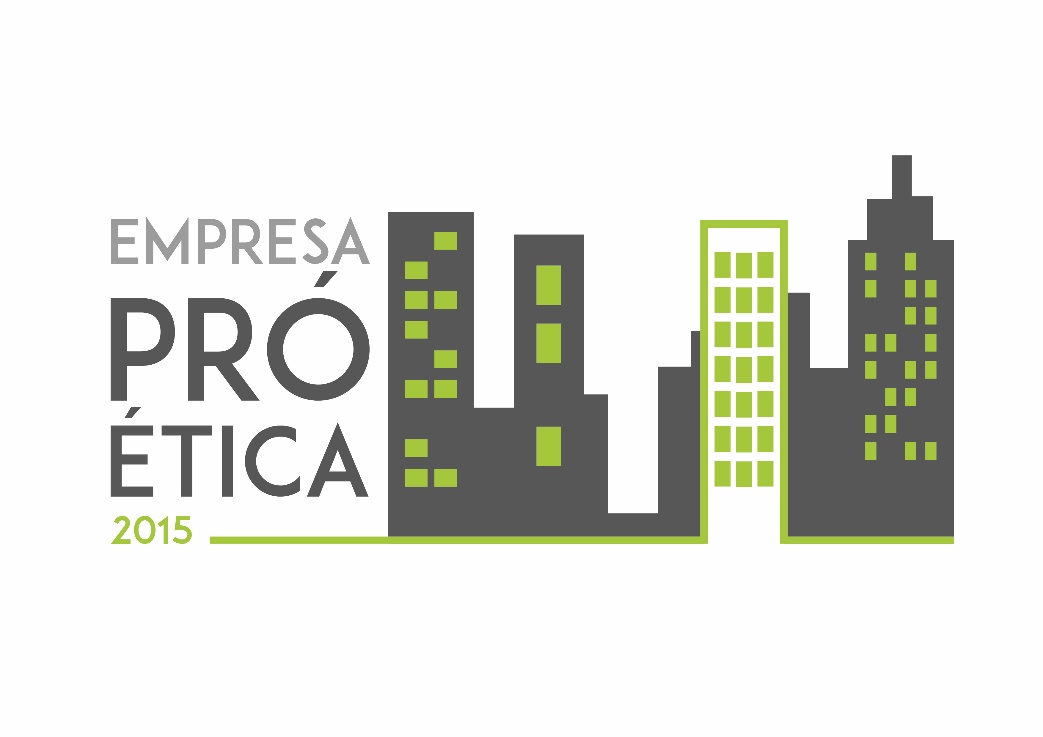 Objetivo: reconhecer e divulgar as empresas que adotam boas práticas de promoção da integridade e de prevenção da corrupção, fomentando a criação de um ambiente corporativo mais íntegro, ético e transparente.
Presidência: CGU e Ethos
Comitê Gestor:
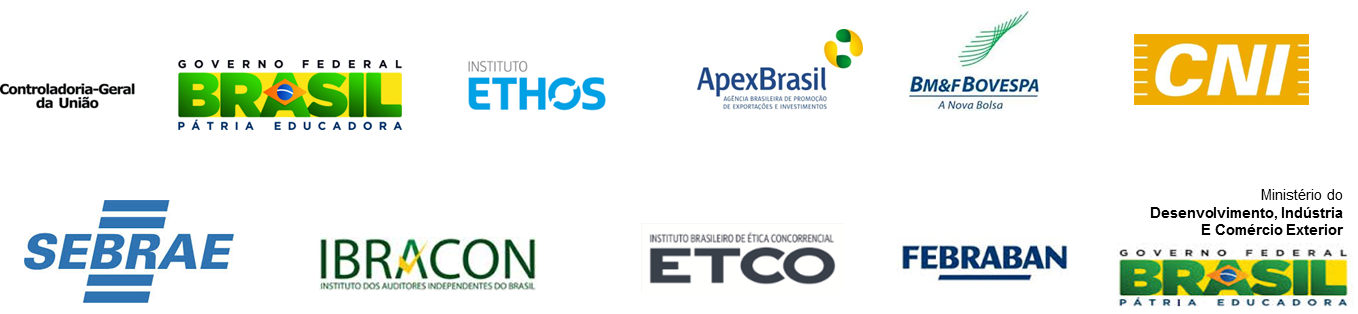 Cadastro PRÓ ÉTICA
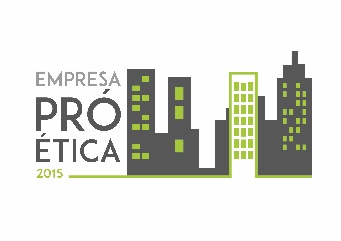 Quem pode participar?
Todas as empresas, independente do porte e do ramo de atuação. Também ONGs, fundações e associações.
Como participar?
No prazo de inscrições, interessadas deverão preencher Análise de Perfil e o Questionário de Avaliação, juntamente com os documentos que comprovam as suas respostas
Quando?
Até o dia 31 de julho de 2015
Cadastro PRÓ ÉTICA
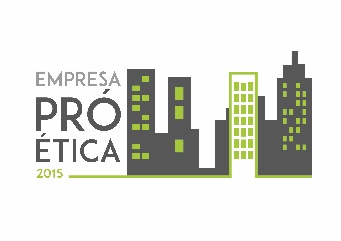 Quem avalia?
Análise técnica da CGU e decisão final do  Comitê Gestor.
Como é feita a avaliação?
Análise prévia do perfil da empresa (estrutura, ramo de atuação, interação com o governo), seguida da análise do questionário (dividido em 6 áreas).
Quem integrará a lista anual?
Aquelas que obtiverem a pontuação estabelecidas em regulamento e alcançarem o mínimo de 40% em todas as áreas.
Cadastro PRÓ ÉTICA – Inovações para 2015
Divulgação anual de uma lista de empresas. 
Evento anual para a divulgação das empresa.
Divulgação das melhores práticas do ano
Nova metodologia de avaliação que inclui a análise de perfil e perguntas abertas.
Completamente adaptado às  diretrizes da Lei nº 12.846/2013 e suas regulamentações
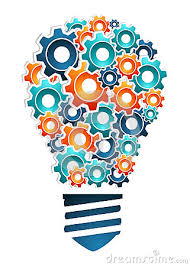 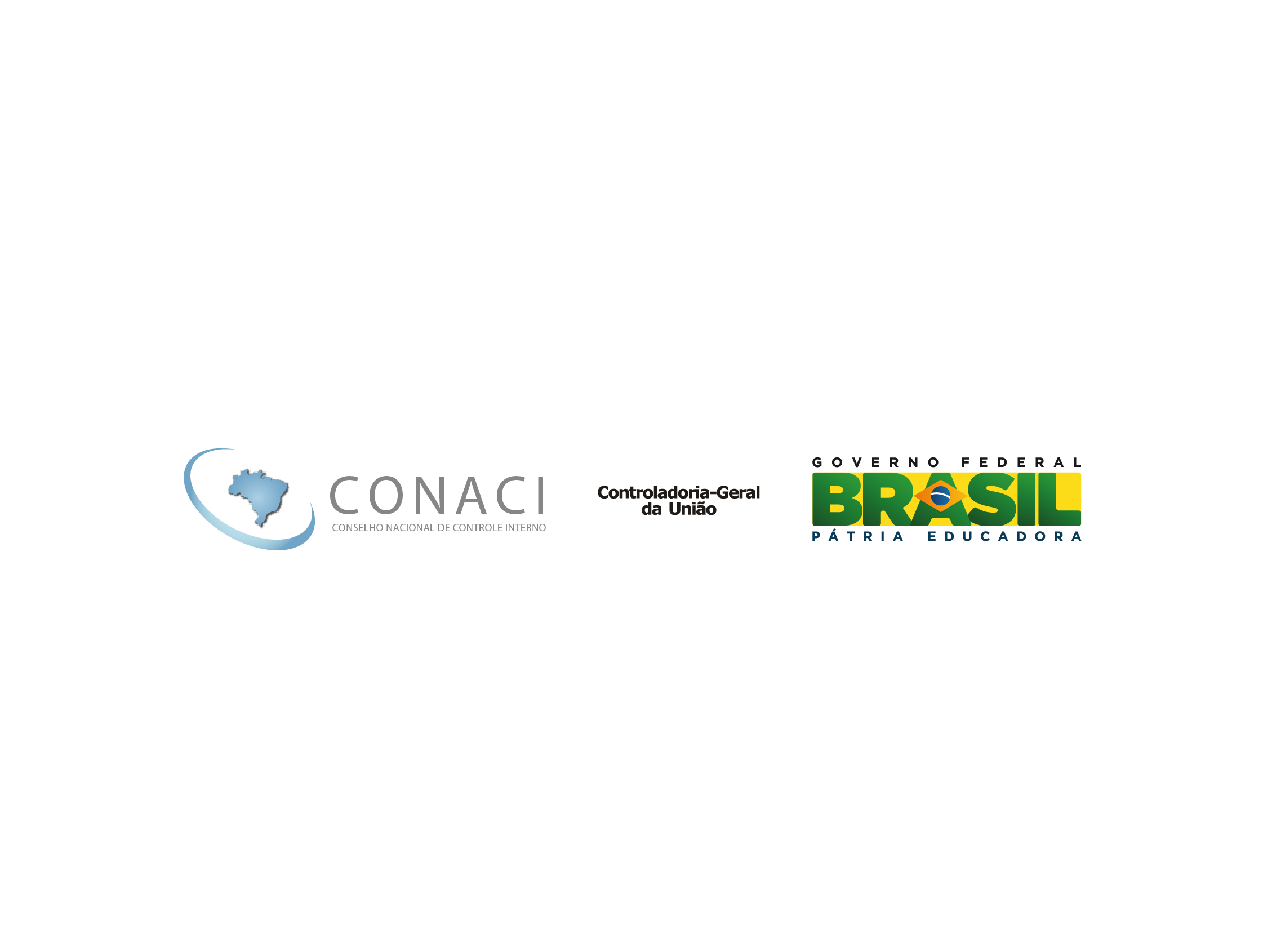